March, 2015
Project: IEEE P802.15 Working Group for Wireless Personal Area Networks (WPANs)

Submission Title: LiFi use-cases and High Level Concepts	
Date Submitted: 20 January, 2015
Source: Dr. Nikola Serafimovski Company: pureLiFi Ltd.
Address: pureLiFi Ltd. ETTC, Max Born Crescent, Edinburgh, EH9 3BF, UK
Voice: +44-131-472-4704, E-Mail: nikola.serafimovski@purelifi.com	
Re:
Abstract:	High level description of the LiFi use-cases  along with requirement parameters for market deployment
Purpose:	Provide an overview of the use-cases for LiFi deployment, the commercial deployment and some of the general constraints required for the successful use of the technology.
Notice:	This document has been prepared to assist the IEEE P802.15.  It is offered as a basis for discussion and is not binding on the contributing individual(s) or organization(s). The material in this document is subject to change in form and content after further study. The contributor(s) reserve(s) the right to add, amend or withdraw material contained herein.
Release:	The contributor acknowledges and accepts that this contribution becomes the property of IEEE and may be made publicly available by P802.15.
Slide 1
Nikola Serafimovski, pureLiFi
March, 2015
LiFi Use-Cases
Current State and High Level Concepts
Slide 2
Nikola Serafimovski, pureLiFi
March, 2015
Use-Cases
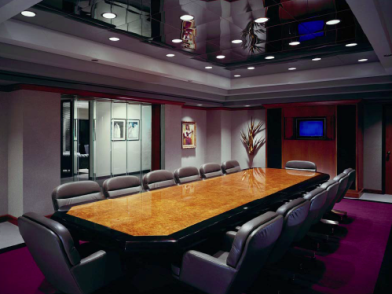 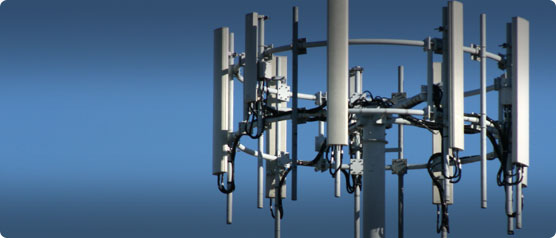 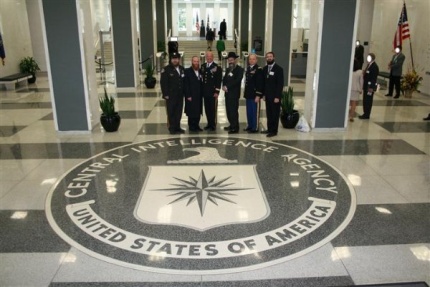 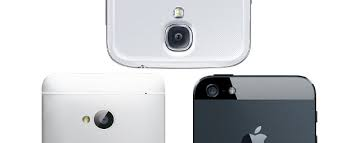 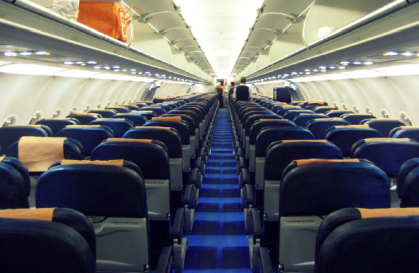 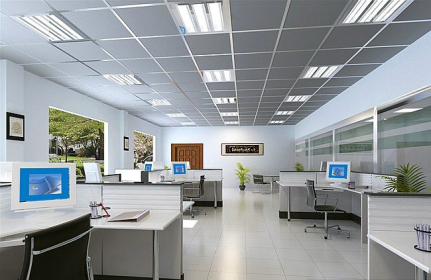 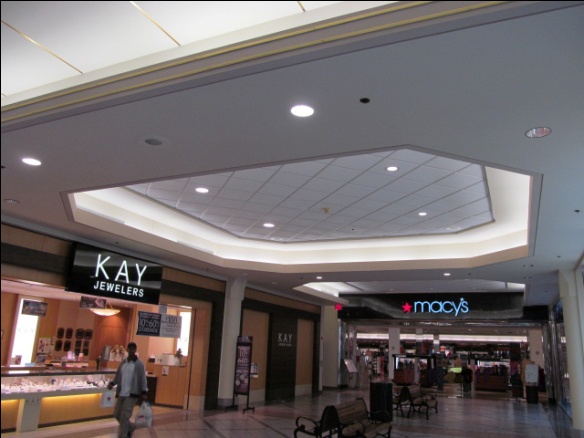 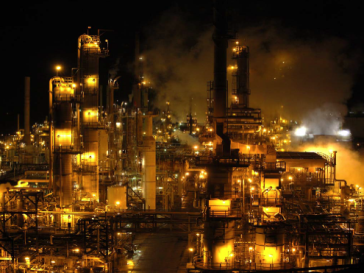 Slide 3
Nikola Serafimovski, pureLiFi
March, 2015
802.15.7r1
Flexibility to deploy a range of more efficient PHY systems

Improved dimming support

Enhanced MAC

Support for greater security
Slide 4
Nikola Serafimovski, pureLiFi
March, 2015
Proof of Concept
Li-1st (http://vimeo.com/90128750)
point-to-point, high speed, bidirectional, off-the-shelf lights


Li-Flame (http://youtu.be/TIAS8BxGe_8) 
high speed, bidirectional, networked and mobile wireless communications using light
Slide 5
Nikola Serafimovski, pureLiFi
March, 2015
Technical Principles
Optical OFDM
ACO-OFDM
DCO-OFDM
U-OFDM
…..
Slide 6
Nikola Serafimovski, pureLiFi
March, 2015
High Level Concepts
High  speed 
efficient use of Optical Bandwidth
Bidirectional 
to alleviate spectrum
Networked & Mobile 
user expectations of wireless technology
Secure & Safe 
Privacy, Cybersecurity and EMI concerns
Slide 7
Nikola Serafimovski, pureLiFi